Проект «Свет мой, зеркальце, скажи!»
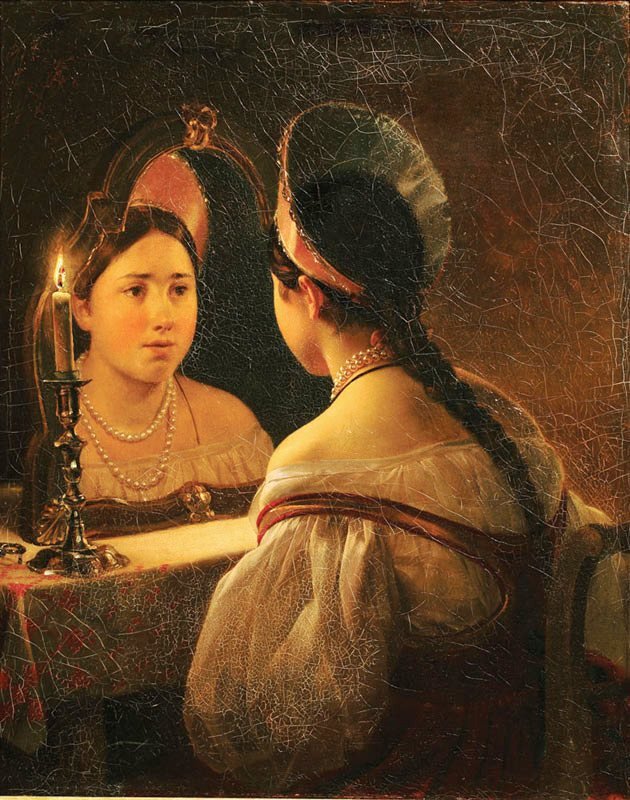 Объект исследования: зеркало.

 Предмет исследования: свойства зеркала.
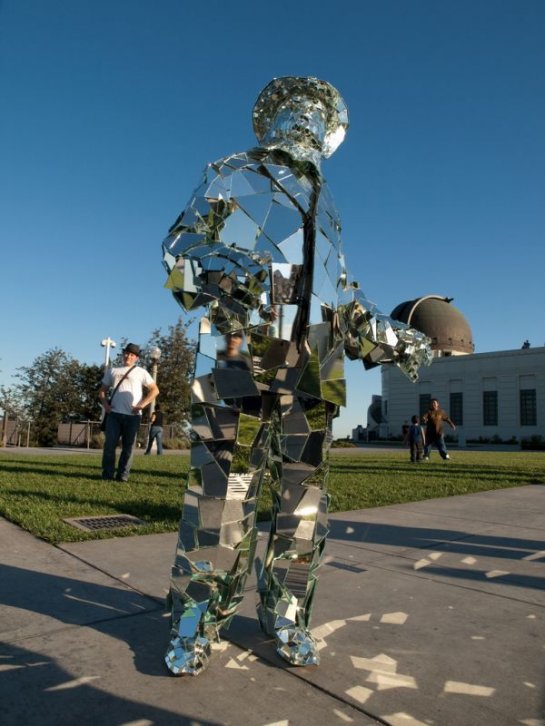 Цель: Узнать, что такое зеркало и может ли современный человек обойтись без зеркал.

Задачи: 
Узнать об истории возникновения зеркал;
В ходе практических опытов определить свойства зеркал;
 Выяснить, где применяются зеркала  в современном мире.
План работы
1. Изучение истории возникновения зеркал. 

2.Прочитать книги о зеркалах – сказки и рассказы. ( Какие волшебные и загадочные свойства приписывали зеркалам)

3. Провести опыты и эксперименты с зеркалами.

4.Выяснить, где еще  применяются зеркала.

5. Изготовить зеркало своими руками.
Как и когда появились зеркала?	
	Оказывается, впервые человек увидел свое отражение в луже. Это и было первое «зеркало». Но его нельзя было носить с собой, поэтому человек задумался, как же сделать переносное зеркало? 								Чего он только не пробовал- полировал камни, монеты, золотые и серебряные пластины. Позже стеклодувы покрывали стекло  различными покрытиями. И когда они нашли секрет изготовления настоящего зеркала, очень долго хранили его в секрете.
	В России зеркальные стекла появились при Петре I и делали их такой громадной величины, что это вызывало удивление во многих странах.
«Лента времени», в которой хорошо видно,  как появлялись зеркала, как они постепенно изменялись и какими становились.
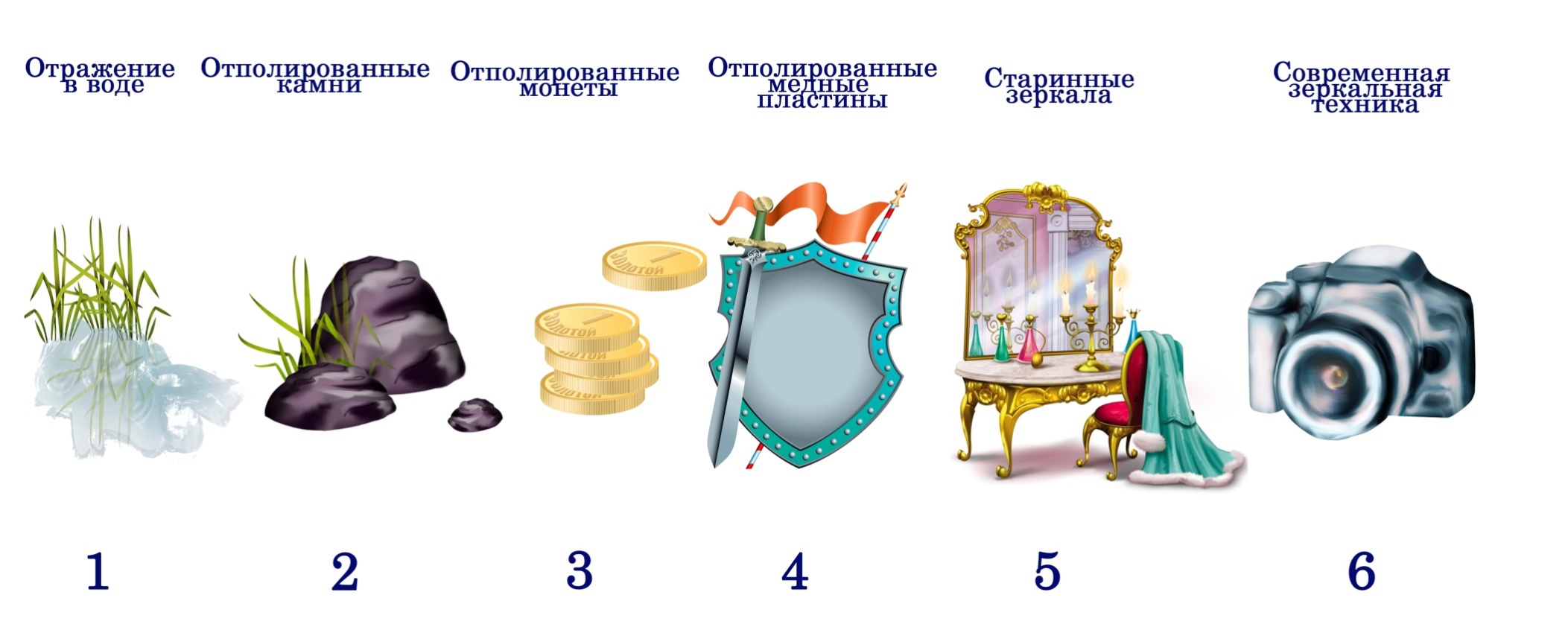 Как делают зеркала
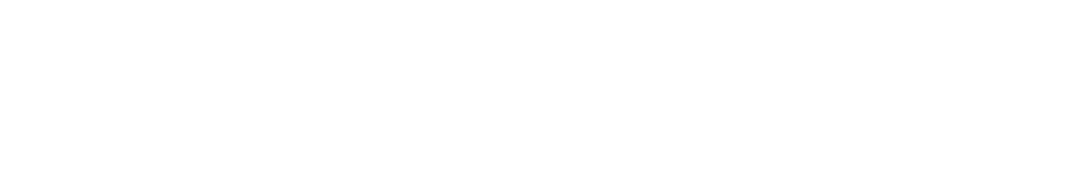 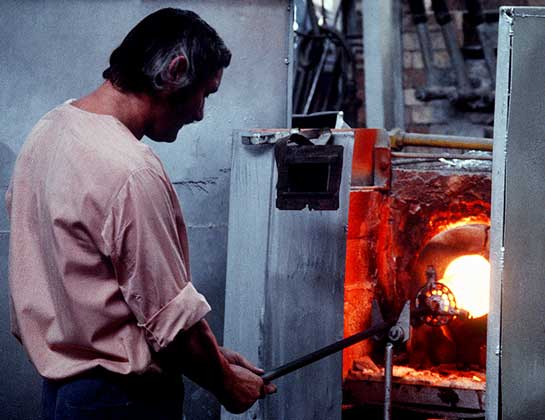 О зеркалах  часто писали в сказках и рассказах. 
	Оказалось, что таких книг не мало.
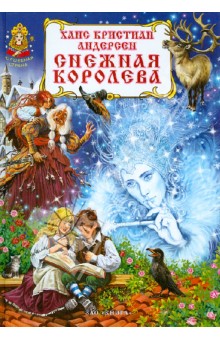 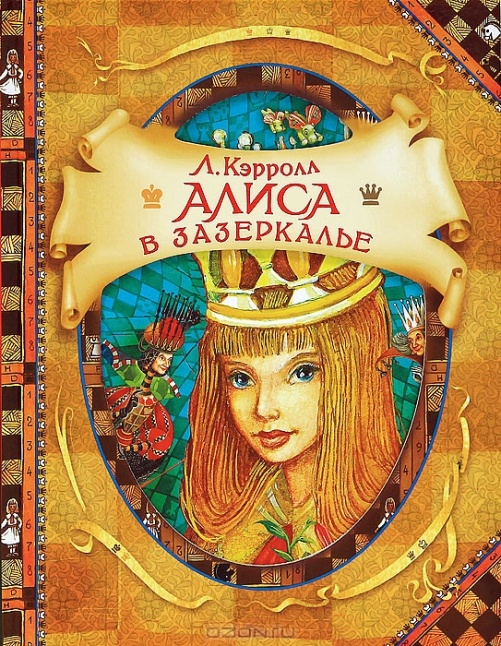 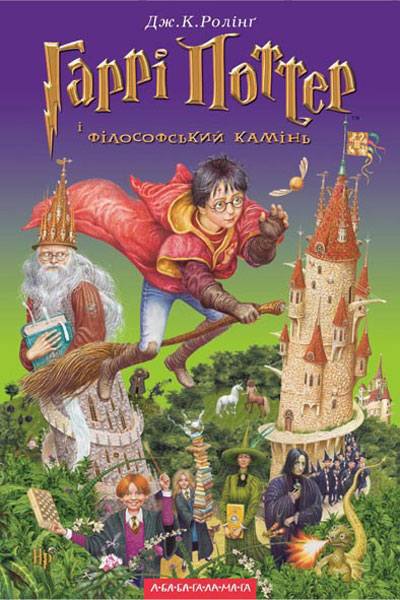 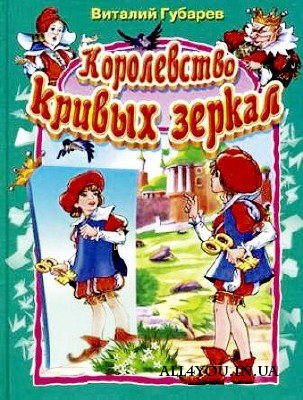 Например, с помощью волшебного зеркала в сказках «Королевство кривых зеркал» и «Алиса в Зазеркалье» можно было попасть в волшебную страну .
В другой сказке- «Гарри Поттер и философский камень»,- зеркало показывало сокровенные мечты человека.
В сказке Пушкина «О мертвой царевне и семи богатырях» зеркало могло разговаривать .
А вот в сказке «Снежная королева» зеркало искажало все, что в нем отражалось и показывало только плохое.
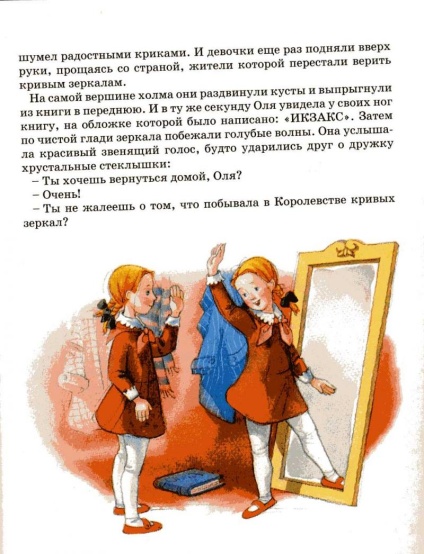 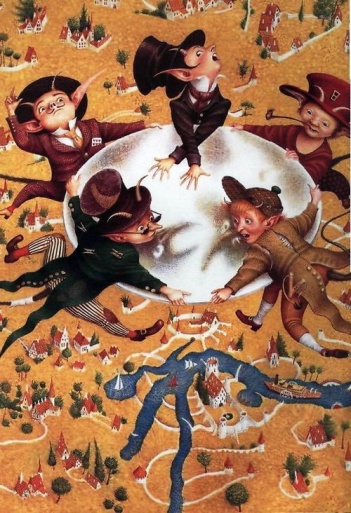 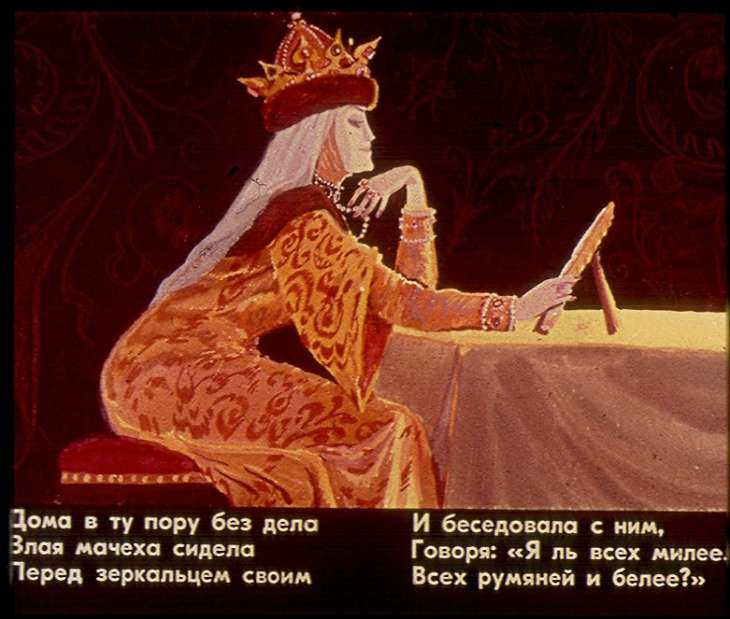 Зеркало всегда казалось людям немного волшебным предметом, в нем есть какая-то загадка. Поэтому  во всех этих сказках зеркалам приписываются загадочные и волшебные свойства.
	Кроме сказок,  зеркала встречаются в стихах , рассказах и баснях.
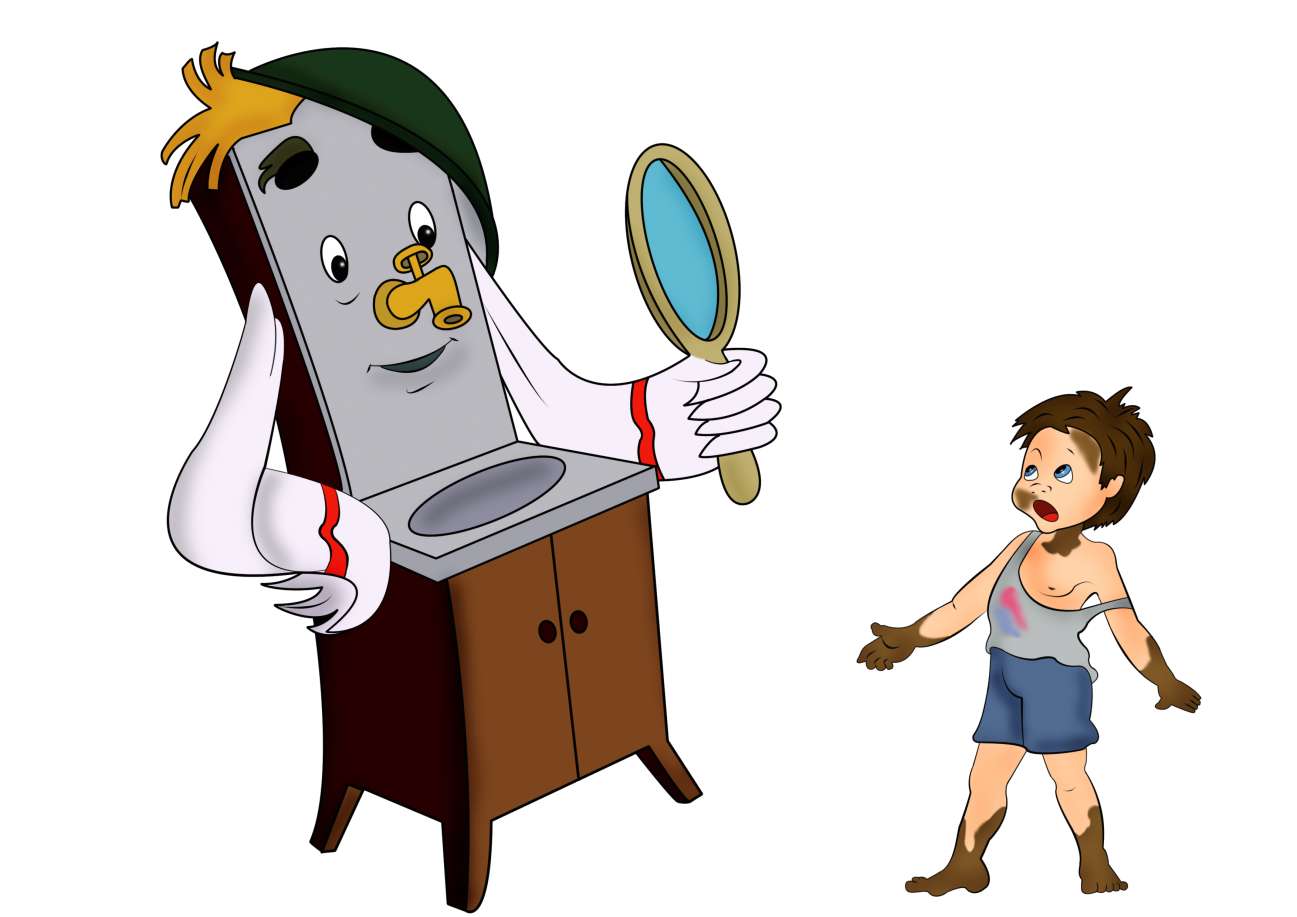 Наши опыты и эксперименты.
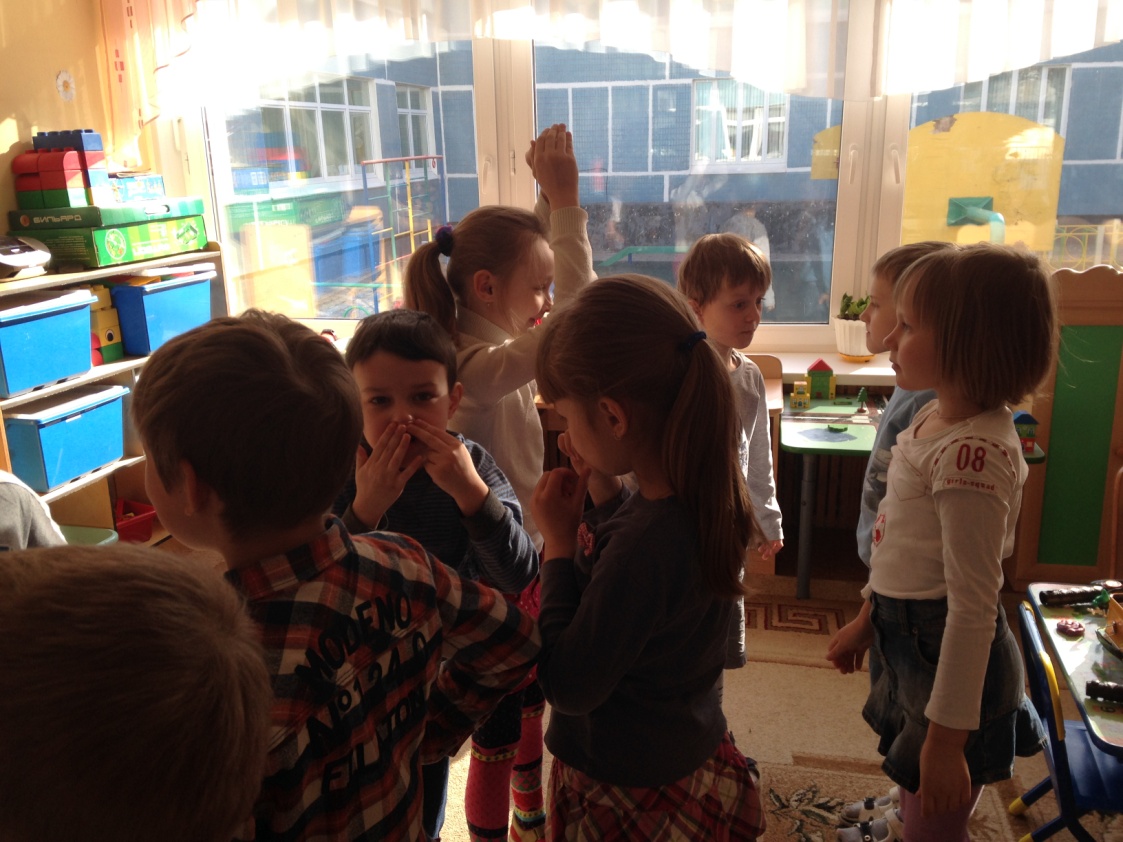 Свойства зеркала
Зеркало отражает луч света.
Зеркало отражает все то, что находится перед ним. Но только не совсем точно, а меняя право на лево и наоборот. 
Зеркало имеет свойство многократно отражать предметы.
Зеркало отражает тепло.
Применение зеркала в современном мире.
    
                                  Украшение интерьера
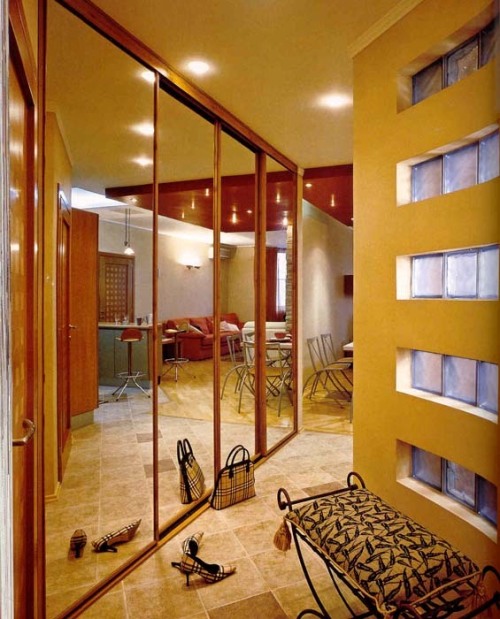 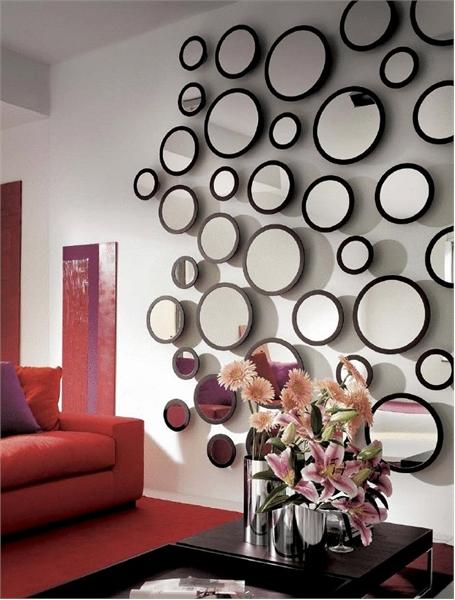 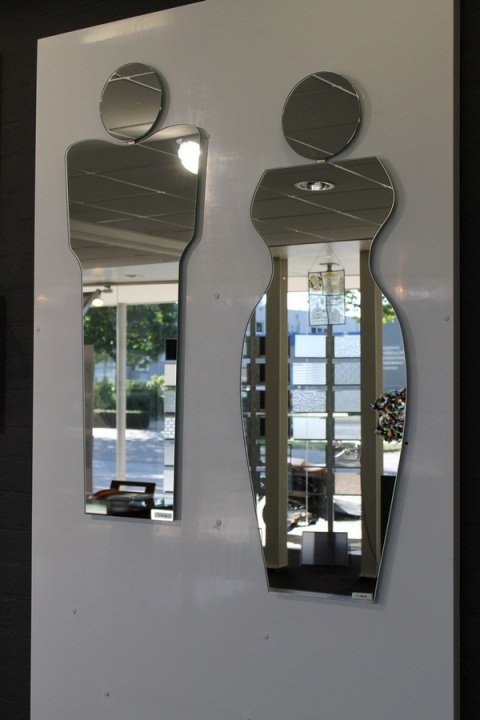 В медицине





          Стоматолог                                           Лор-врач

                                        Водители




         Велосипедисты                               Автомобилисты
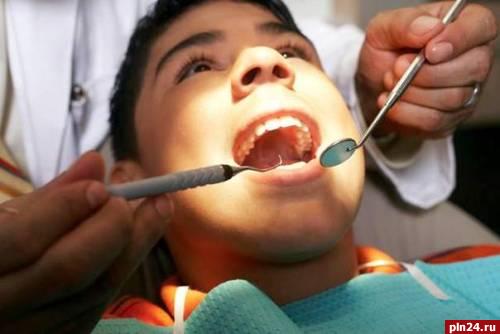 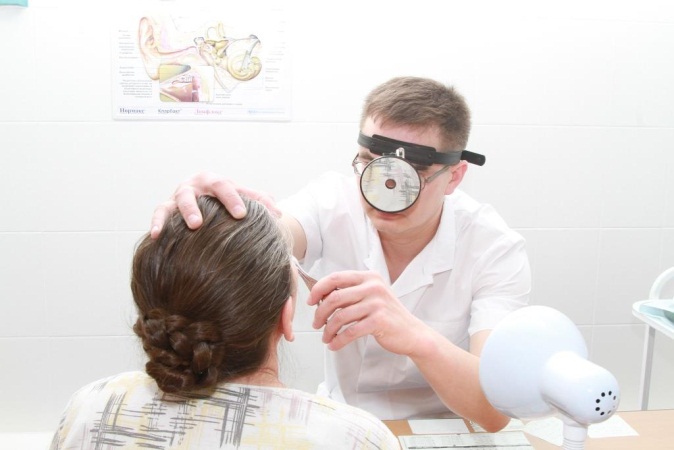 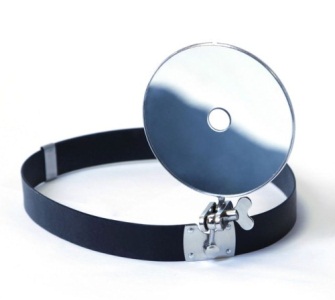 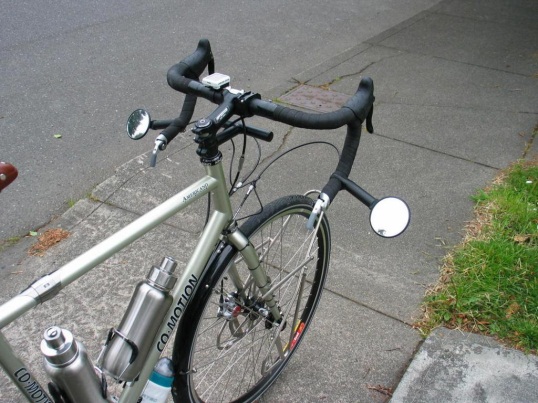 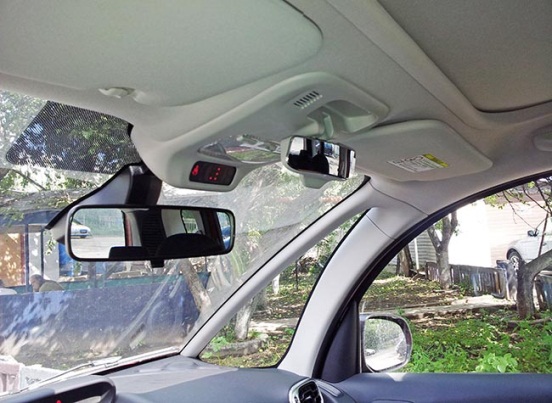 Парикмахеры                                  Ателье, магазины







Для приготовления и хранения продуктов
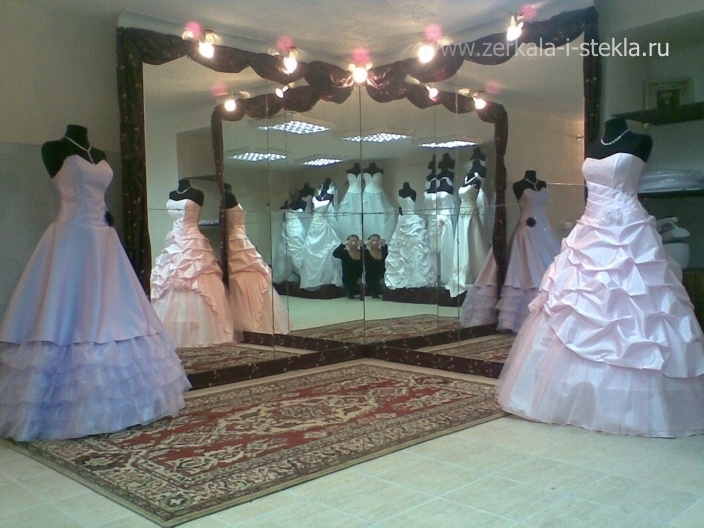 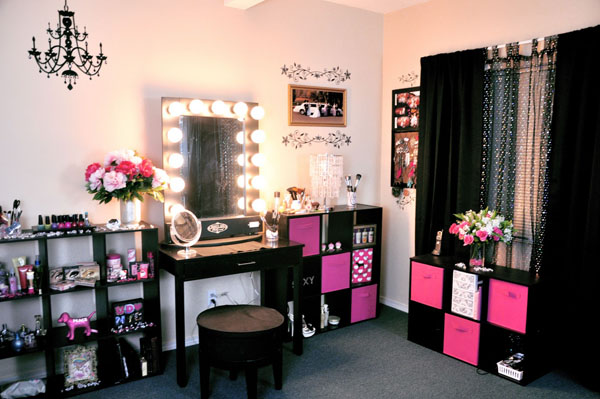 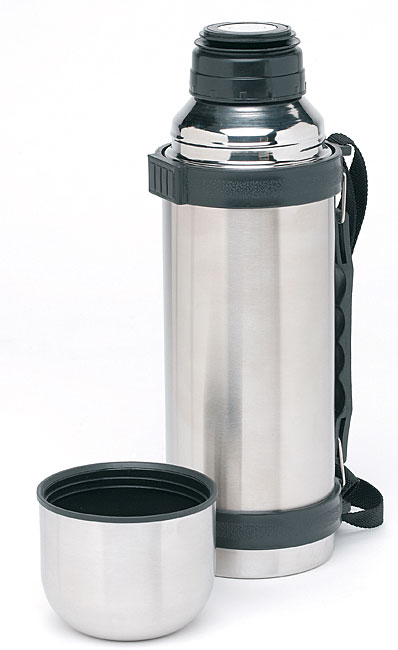 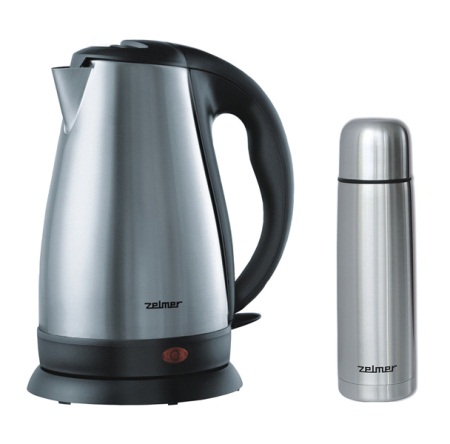 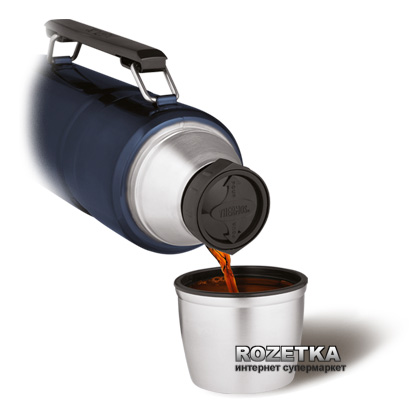 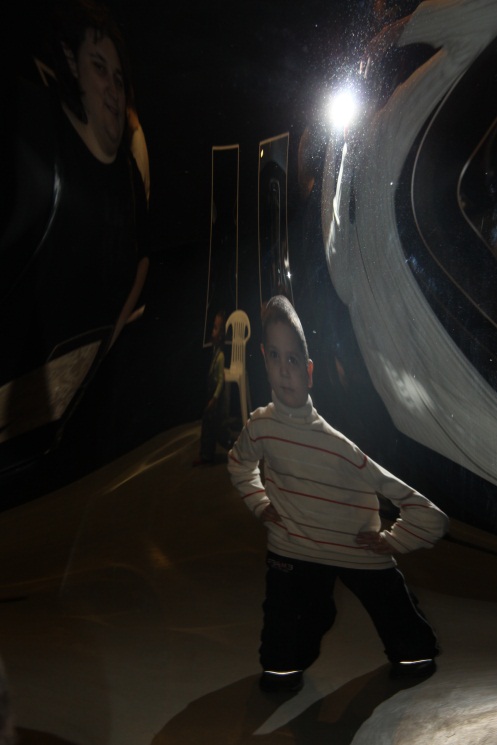 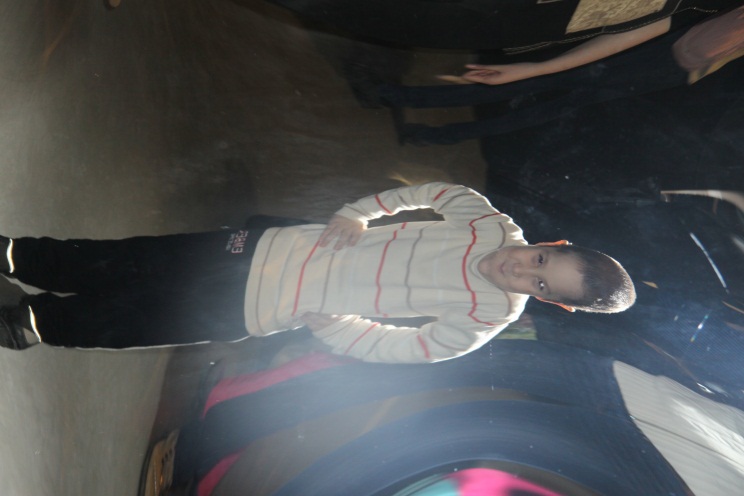 Для развлечений 
(игры, игрушки).
В цирке 
( комната кривых зеркал,
фокусы)
Зеркальные фотоаппараты
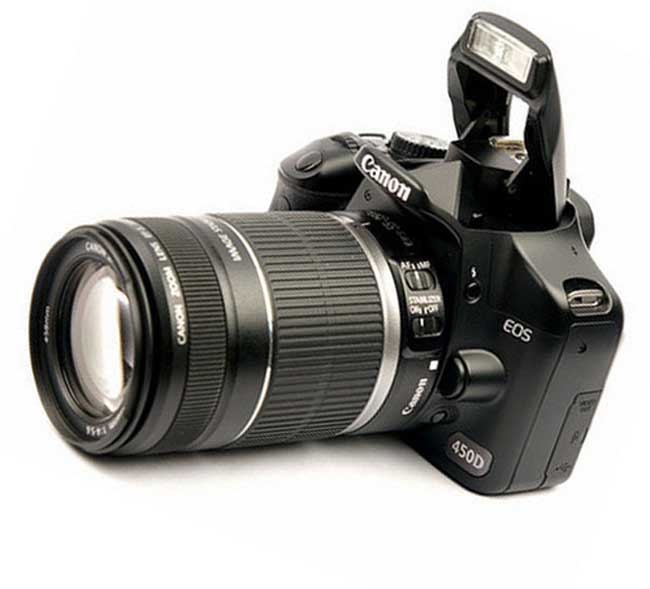 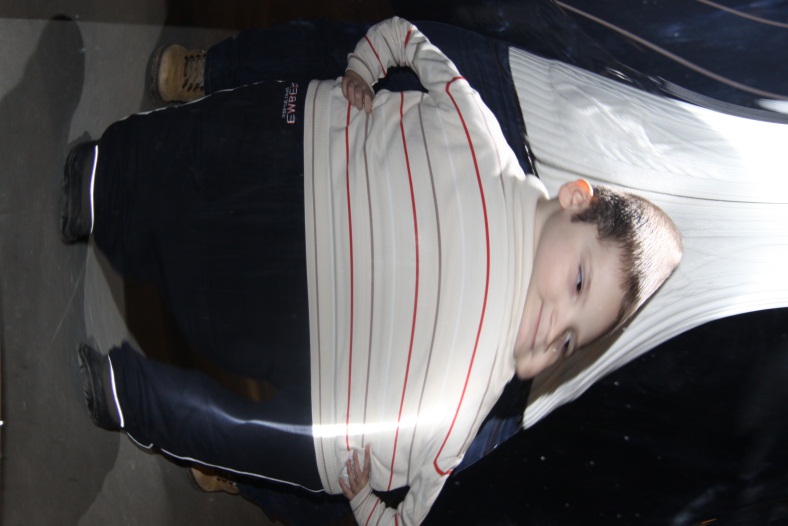 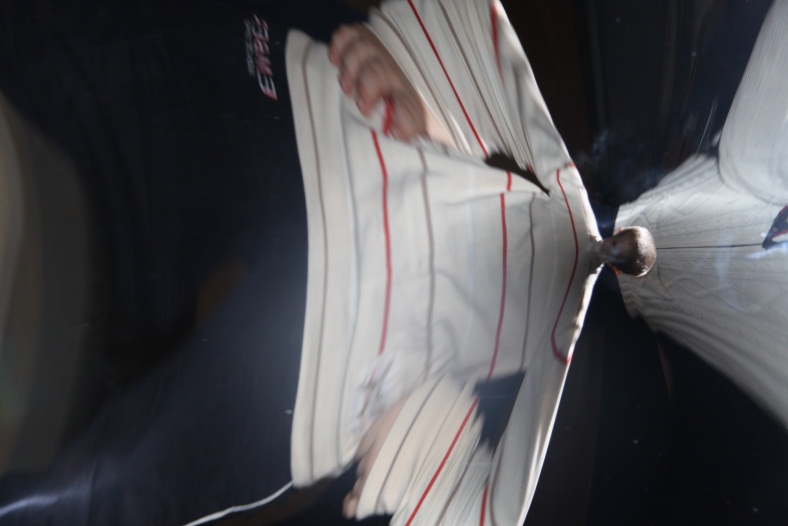 Военные и космонавты
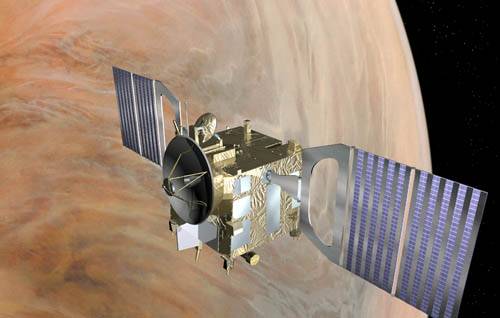 Зеркало будущего
Американские ученые придумали, как еще можно будет использовать зеркало в будущем. Они предложили уложить зеркальные элементы в дорожное покрытие. Такая дорога пригодится для электромобилей, которые будут заряжаться прямо во время пути по ней.
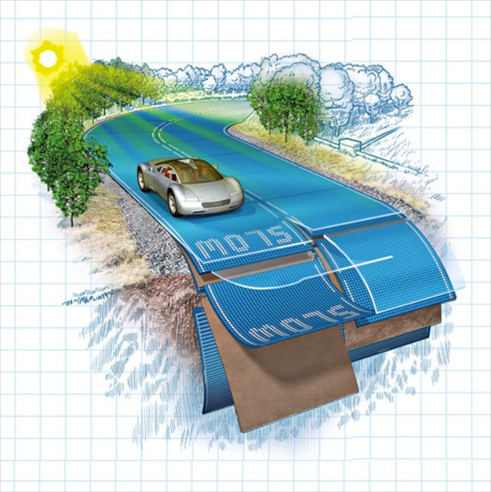 Изготовление зеркал из цветной бумаги.
Спасибо за                             внимание!